Bahan Kuliah IF4020 Kriptografi
Protokol Kriptografi
Oleh: Rinaldi Munir

Program Studi Teknik Informatika
STEI-ITB
2023
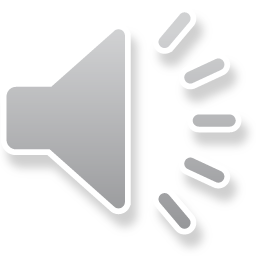 1
Protokol
Protokol: aturan yang berisi rangkaian langkah-Langkah, yang melibatkan dua atau lebih orang, yang dibuat untuk menyelesaikan suatu kegiatan. 
 
Protokol kriptografi adalah protokol yang menggunakan algoritma kriptografi.

Orang yang berpartisipasi dalam protokol kriptografi memerlukan protokol tersebut misalnya untuk:
berbagi komponen untuk menghitung sebuah nilai rahasia,
membangkitkan rangkaian bilangan acak,
meyakinkan identitas orang lainnya (otentikasi),
mengenkripsi dan dekripsi pesan
dll
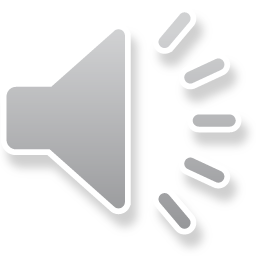 Rinaldi Munir/Teknik Informatika STEI - ITB
2
Contoh-contoh protokol kriptografi
Secure Socket Layer (SSL)
IPSec (Internet Protocol Security)
Kerberos
Protokol pertukaran kunci Diffie-Hellman
Transport Layer Security (TLS)
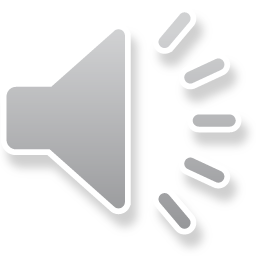 Rinaldi Munir/Teknik Informatika STEI - ITB
3
Protokol kriptografi dibangun dengan melibatkan beberapa algoritma kriptografi.
 
Sebagian besar protokol kriptografi dirancang untuk dipakai oleh kelompok yang terdiri dari 2 orang pemakai.

Tetapi ada juga beberapa protokol yang dirancang untuk dipakai oleh kelompok yang terdiri dari lebih dari dua orang pemankai (misalnya pada aplikasi teleconferencing)
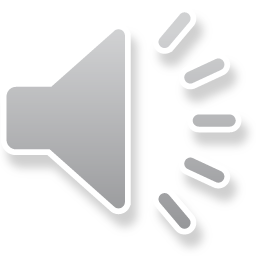 Rinaldi Munir/Teknik Informatika STEI - ITB
4
Untuk mendemonstrasikan protokol kriptografi, kita menggunakan nama-nama pemain sebagai berikut:
 
Alice		: orang pertama (dalam semua protokol)
Bob		: orang kedua (dalam semua protokol)
Carol        		: orang ketiga dalam protokol tiga atau empat- orang
Dave			: orang keempat dalam protokol empat-orang	
Eve			: penyadap (eavesdropper)  
Trent		: juru penengah (arbitrator) yang dipercaya
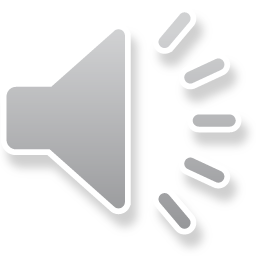 Rinaldi Munir/Teknik Informatika STEI - ITB
5
Protokol komunikasi  pesan dengan sistem kriptografi simetri
Alice dan Bob menyepakati algoritma kriptografi simetri yang akan digunakan.
Alice dan Bob menyepakati kunci yang akan digunakan.
Alice menulis pesan plainteks dan mengenkripsinya dengan kunci menjadi cipherteks.
 Alice mengirim pesan cipherteks kepada Bob.
Bob mendekripsi pesan cipherteks dengan kunci yang sama dan membaca plainteksnya.
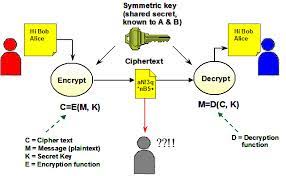 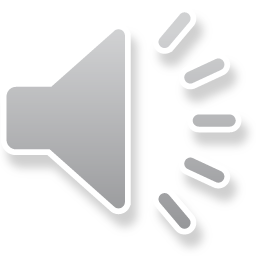 Rinaldi Munir/Teknik Informatika STEI - ITB
6
Protokol komunikasi  pesan dengan sistem kriptografi kunci-publik
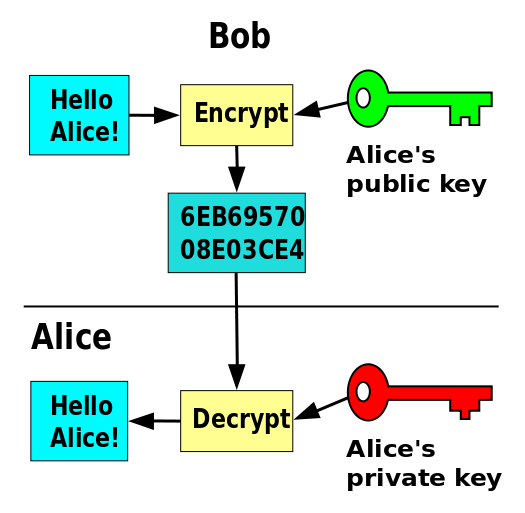 (1)  Alice dan Bob menyepakati algoritma kriptografi kunci-publik yang akan digunakan.
 Bob mengirimi Alice kunci publiknya (kunci publik Bob).
Alice mengenkripsi pesannya dengan kunci publik Bob kemudian mengirimkannya ke Bob
 Bob mendekripsi pesan dari Alice dengan kunci privat miliknya (kunci privat Bob).
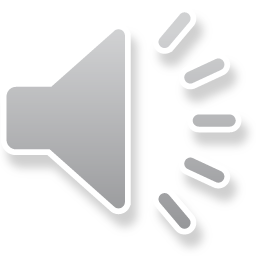 Rinaldi Munir/Teknik Informatika STEI - ITB
7
Protokol pertukaran kunci sesi (simetri) - (tanpa basis data)
Bob mengirimi Alice kunci publiknya.
Alice membangkitkan kunci simetri K, mengenkripsikannya dengan kunci publik Bob, EB(K), lalu mengirimkannya kepada Bob
 
(3)  Bob mendekripsi pesan dari Alice dengan menggunakan kunci privatnya, DB(EB(K)) = K, untuk mendapatkan kembali kunci simetri K 
 
(4) Baik Alice dan Bob dapat saling berkirim pesan dengan sistem kriptografi simetri dengan menggunakan kunci K.
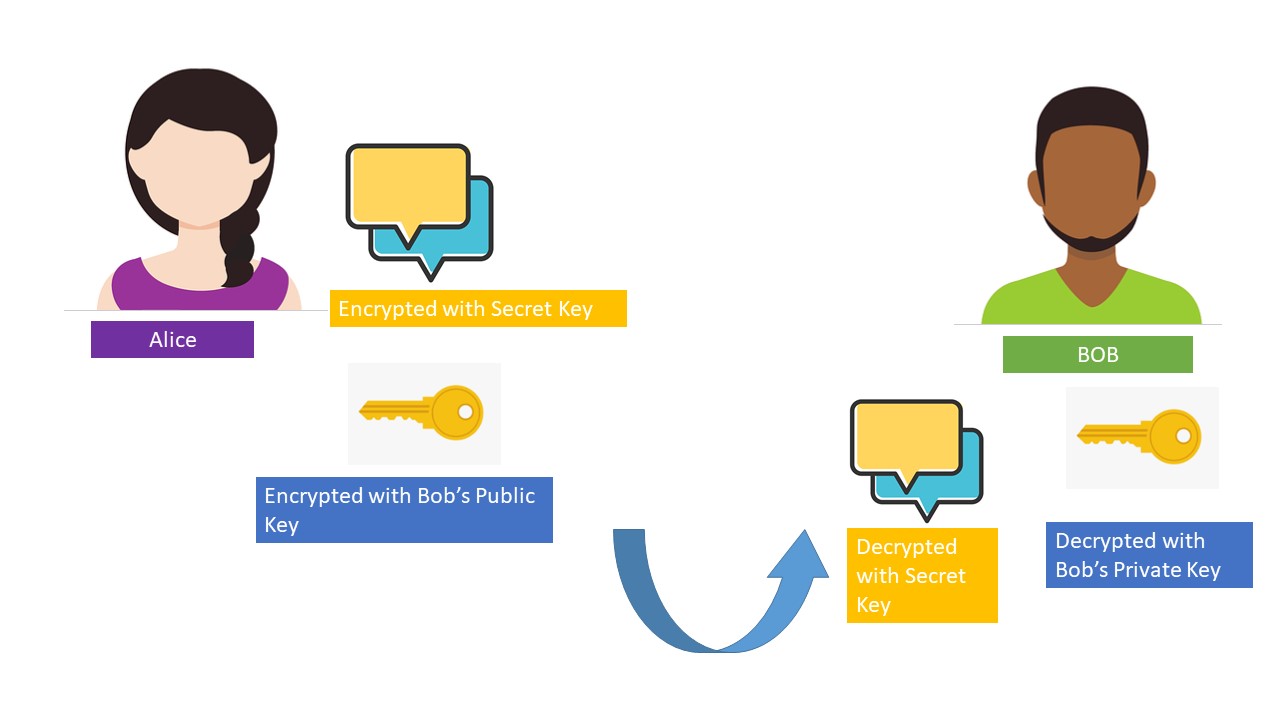 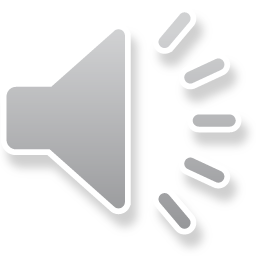 Rinaldi Munir/Teknik Informatika STEI - ITB
8
Protokol pertukaran kunci sesi (simetri) (dengan basisdata)
Alice mengambil kunci publik Bob dari basisdata.

(2) Alice membangkitkan session key K, mengenkripsikannya dengan kunci publik (PK) Bob, EPK(K), dan mengirimkannya ke Bob,
  
Bob mendekripsi pesan dari Alice dengan menggunakan kunci rahasianya (SK) untuk mendapatkan kembali session key K,
            DSK(EPK(K)) = K
 
(4) Baik Alice dan Bob dapat saling berkirim pesan dengan sistem kriptografi simetri dengan menggunakan kunci K.
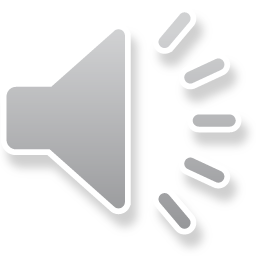 Rinaldi Munir/Teknik Informatika STEI - ITB
9
Protokol pertukaran kunci sesi (simetri) (bersamaan dengan mengirim pesan)
Alice membangkitkan session key K, dan mengenkripsi pesan M dengan menggunakan K,
EK(M)
(2) Alice mengambil kunci publik Bob dari basisdata.
(3) Alice mengenkripsi K dengan dengan kunci publik  Bob, 
EB(K)
(4) Alice mengirim pesan terenkripsi bersama-sama dengan kunci terbenkripsi kepada Bob,
EK(M), EB(K)
(5) Bob mendekripsi menggunakan kunci privatnya untuk mendapatkan kembali session key K,
DB(EB(K)) = K
(6) 	Bob mendekripsi pesan dengan menggunakan kunci K,
DK(EK(M)) = M
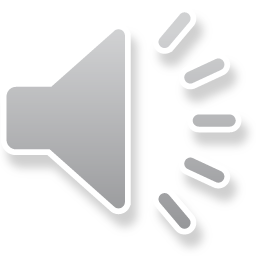 Rinaldi Munir/Teknik Informatika STEI - ITB
10
Protokol pertukaran kunci Diffie-Hellman
Alice memilih bilangan bulat acak yang besar a dan mengirim hasil perhitungan berikut kepada Bob:
A = ga mod n
(2) Bob memilih bilangan bulat acak yang besar b dan mengirim hasil perhitungan berikut kepada Alice:
B = gb mod n
(3) Alice menghitung
K = Ba mod n
(4)  Bob menghitung
K = Ab mod n
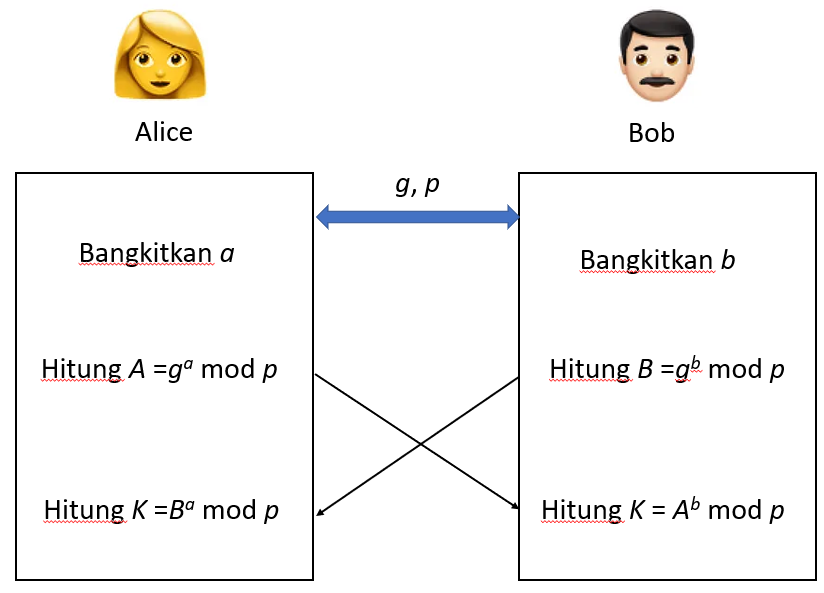 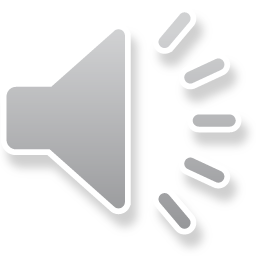 Rinaldi Munir/Teknik Informatika STEI - ITB
11
Protokol tanda-tangan digital (2 orang)
Alice meringkas dokumennya menjadi message digest  dengan fungsi hash satu-arah.

Alice mengenkripsi message digest dengan kunci privatnya. Hasil enkripsinya disertakan (embedded) pada dokumen. Ini berarti Alice telah memberi tanda-tangan digital pada dokumennya. 

 Alice mengirim dokumen yang sudah diberi tanda-tangan digital kepada Bob. 

 Bob meringkas dokumen dari Alice menjadi mesaage digest dengan fungsi hash yang sama. Bob mendekripsi tanda-tangan digital yang disertakan pada dokumen Alice. Jika hasil dekripsinya sama dengan message digest yang dihasilkan, maka tanda-tangan digital tersebut sah.
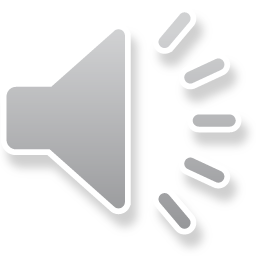 Rinaldi Munir/Teknik Informatika STEI - ITB
12
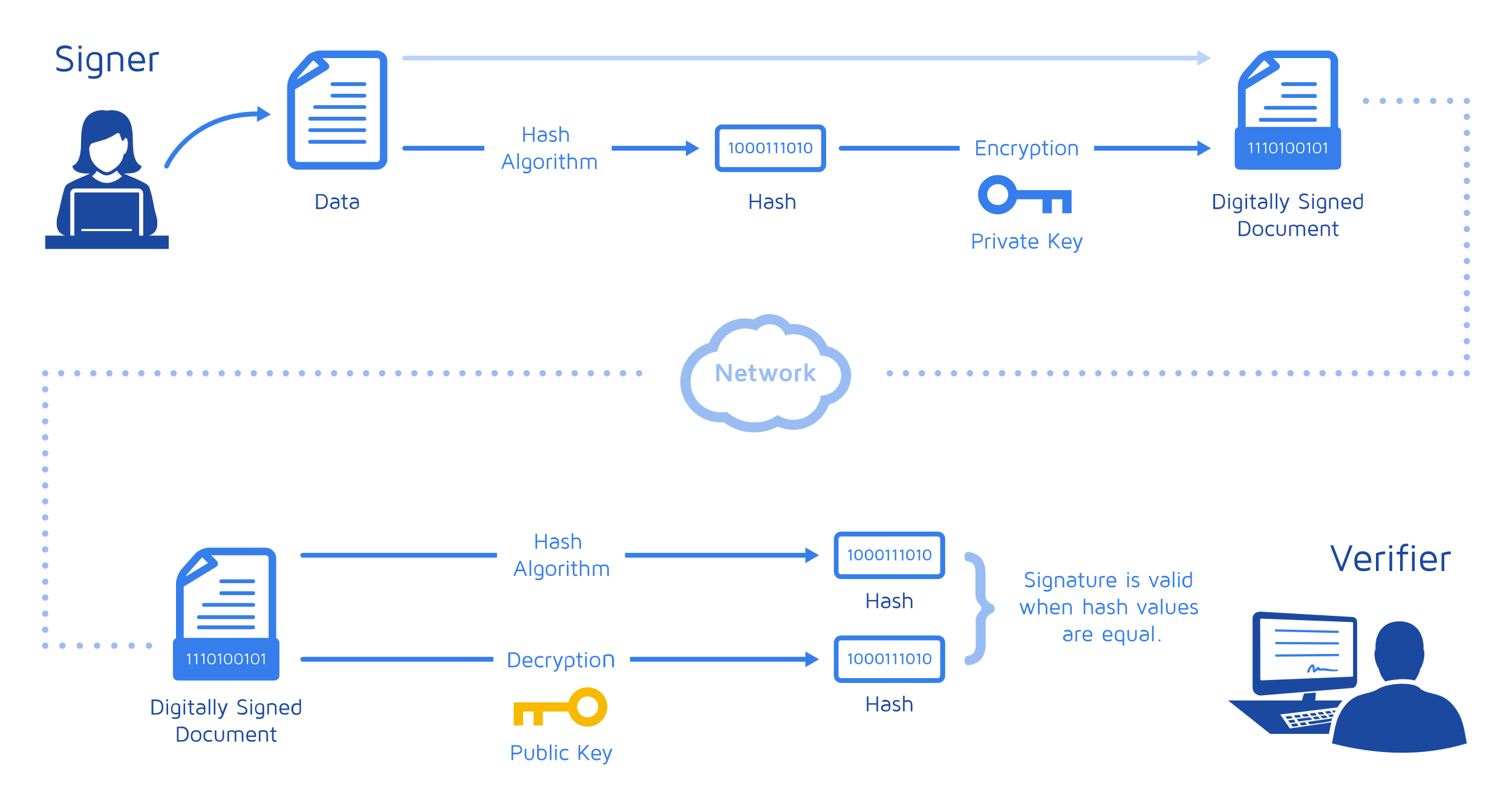 Alice
Bob
Sumber: https://origin.docusign.com/how-it-works/electronic-signature/digital-signature/digital-signature-faq
Protokol tanda-tangan digital (3 orang)
Alice memberi tanda-tangan digital pada message digest dari dokumen.

 Bob memberi tanda-tangan digital pada message digest dari dokumen.

 Bob mengirimkan tanda-tangan digitalnya kepada Alice.

Alice mengirim dokumen yang sudah diberi tanda-tangan digitalnya dan tanda-tangan digital dari Bob kepada Carol.

 Carol memverifikasi tanda-tangan digital Alice dan tanda-tangan digital Bob (Carol mengetahui kunci publik Alice dan kunci publik Bob).
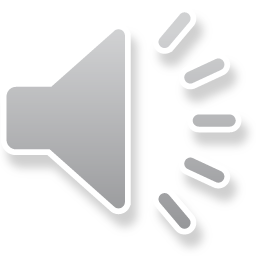 Rinaldi Munir/Teknik Informatika STEI - ITB
14
Protokol enkripsi plus tanda-tangan
Alice menandatangi dokumen atau pesan (M) dengan  menggunakan kunci privatnya (a).
Sa(M)
(2) Alice mengenkripsi dokumen yang sudah ditandatangi  dengan kunci publik Bob (B) dan mengirimkannya kepada Bob
EB(Sa(M))
(3)  Bob mendekripsi cipherteks yang diterima dengan kunci privatnya (b).
Db(EB(Sa(M))) = Sa(M)
(4) Bob melakukan verifikasi dengan mendekripsi hasil pada langkah 3 dengan menggunakan kunci publik Alice (A) dan sekaligus mendapatkan kembali dokumen yang belum dienkripsi.
VA( Sa(M)) = M
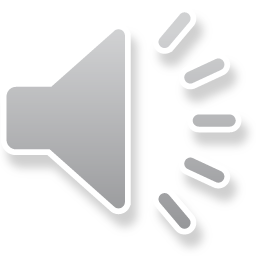 Rinaldi Munir/Teknik Informatika STEI - ITB
15
Protokol konfirmasi “tanda-terima” pesan
Alice menandatangi dokumen atau pesan (M) dengan   menggunakan kunci privatnya (a), mengenkripsikannya dengan kunci publik Bob (B) dan mengirimkannya kepada Bob
EB(Sa(M))
(2) Bob mendekripsi cipherteks yang diterima dengan kunci privatnya (b), memverifikasi tanda-tangan digital dengan kunci publik Alice (A) dan sekaligus mendapatkan kembali dokumen yang belum dienkripsi.
VA(Db(EB(Sa(M)))) = M
Bob menandatangani dokumen (M) dengan kunci privatnya (b), mengenkripsikannya dengan kunci publik Alice (A), dan mengirimkan hasilnya kepada Alice.
EA(Sb(M))
Alice mendekripsi dokumen dengan kunci privatnya (a)  dan memverifikasi tanda-tangan digital dengan kunci publik Bob (B).
VB(Da(EA(Sb(M)))) = M ’
 Jika M ’ yang dihasilkan sama dengan dokumen yang dikirim oleh Alice (M), maka Alice tahu bahwa Bob menerima dokumennya dengan benar.
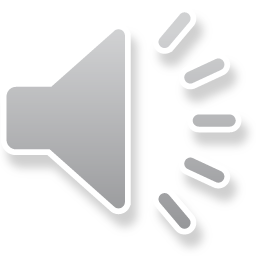 16
Protokol otentikasi kata-sandi (password)
Otentikasi dengan menggunakan kata-sandi dan fungsi hash satu-arah.

 Alice mengirim kata-sandi kepada host.
(2) Host mengkompresi kata-sandi dengan fungsi hash satu-arah.
(3) Host membandingkan hasil dari fungsi hash dengan nilai hash yang disimpan sebelumnya di dalam tabel (basisdata).
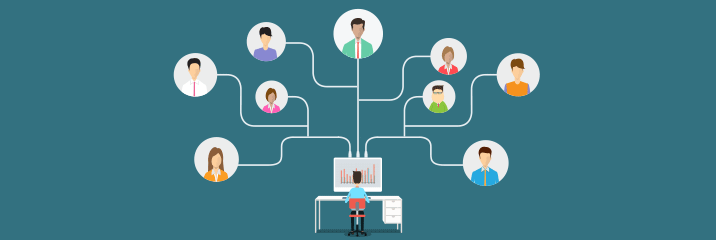 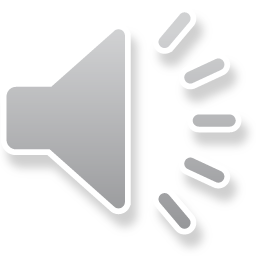 Rinaldi Munir/Teknik Informatika STEI - ITB
17
Kelemahan protocol di atas: rentan terhadap serangan dictionary attack 

 Untuk membuat dictionary attack lebih sulit, sistem  keamanan komputer biasanya menambahkan garam (salt). 
 
Salt adalah rangkaian bit yang dibangkitkan secara acak dan disambungkan dengan kata-sandi. 

 Kemudian kata-sandi yang sudah disambung dengan salt dikompres dengan fungsi hash dan hasilnya disimpan di dalam tabel. 

Semakin panjang salt semakin bagus.
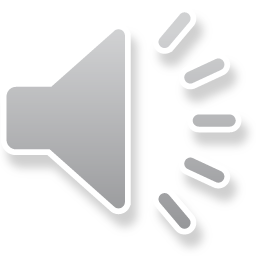 Rinaldi Munir/Teknik Informatika STEI - ITB
18
Skema kata-sandi di dalam UNIX (salt = 12 bit)
Loading a new password
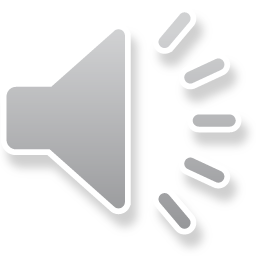 Rinaldi Munir/Teknik Informatika STEI - ITB
19
Verifying a password file
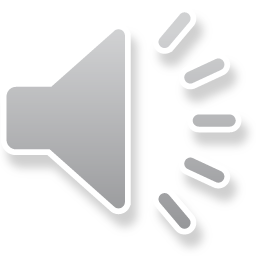 Rinaldi Munir/Teknik Informatika STEI - ITB
20
Otentikasi dengan menggunakan sistem kriptografi kunci-publik .

Host mengirimi Alice sebuah string acak. 

Alice mengenkripsi string dengan kunci privatnya dan mengirimkannya kembali kepada host beserta user-id-nya. 

(3) Host mencari kunci publik Alice berdasarkan user-id yang diberikan dan mendekripsi cipherteks dari Alice dengan kunci publik tersebut.

(4)  Jika hasil dekripsi sama dengan string yang semula dikirim oleh host, maka host mengizinkan Alice mengakses sistem.
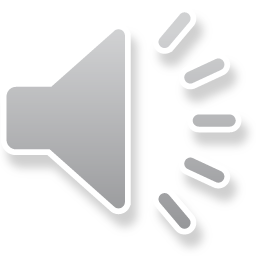 Rinaldi Munir/Teknik Informatika STEI - ITB
21